Vi lægger stor vægt på, at vi har et bredt og godt samarbejde omkring maden på Sødisbakke. Vi vil meget gerne servere mad, som borgerne kan lide og har lyst til. Og samtidig sikre, at den er varieret og sund.

For at styrke samarbejdet og den fælles forståelse omkring maden, vil jeg gerne invitere alle medlemmer af med-teamet til en rundvisning i køkkenet. Her får I et indblik i arbejdsgangen og de overvejelser, der ligger bag vores daglige arbejde med maden.

Derudover tilbyder vi at fast møde den første tirsdag i de ulige kalender måneder, mødet foregår i vores kantine.
Her har vi mulighed for at drøfte ønsker, ideer og udfordringer og sammen finde de bedste løsninger for borgerne.
Sødisbakke Mad og bestillingsteam.2025-2026
God samarbejde giver et stærkt team. 
Fokus på borgernes ønsker og varieret kost.
Sund og varieret kost.
Stærkere samarbejde på tværs
Indblik i køkkenets arbejdsgang (rundvisning)
Fælles forståelse og dialog.
Fast møde i kantinen (første tirsdag i ulige måneder)
Plads til ideer, sparring og forbedringer
Team Kontakt - køkkenet
Køkken leder: Karina Engelsbæk Poulsen.
Karina.poulsen@rn.dk
22391400
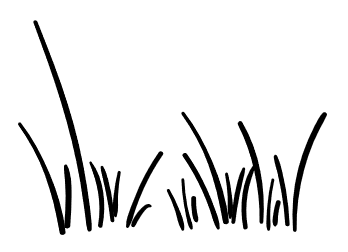 26-05-2025
2